艾菲爾鐵塔
班級:網通四甲
姓名:蔡迪源
學號:4A136025
簡介
艾菲爾鐵塔也稱巴黎鐵塔是位在法國巴黎戰神廣場的鐵製鐵空塔，是法國文化象徵之一，其設計師居斯塔夫·艾菲爾，屬於世界建築史上的技術傑作。
艾菲爾鐵塔從1887年1月27日起建，分為三樓，分別在離地面57.6米、115.7米和276.1米處，其中一、二樓設有餐廳，第三樓建有觀景台，從塔座到塔頂共有1,711級階梯，共用去鋼鐵7,000噸，12,000個金屬部件，250萬隻鉚釘，模仿人體的骨頭為建，極為壯觀屬於鏤空結構鐵塔，塔高為300公尺，總高320公尺。
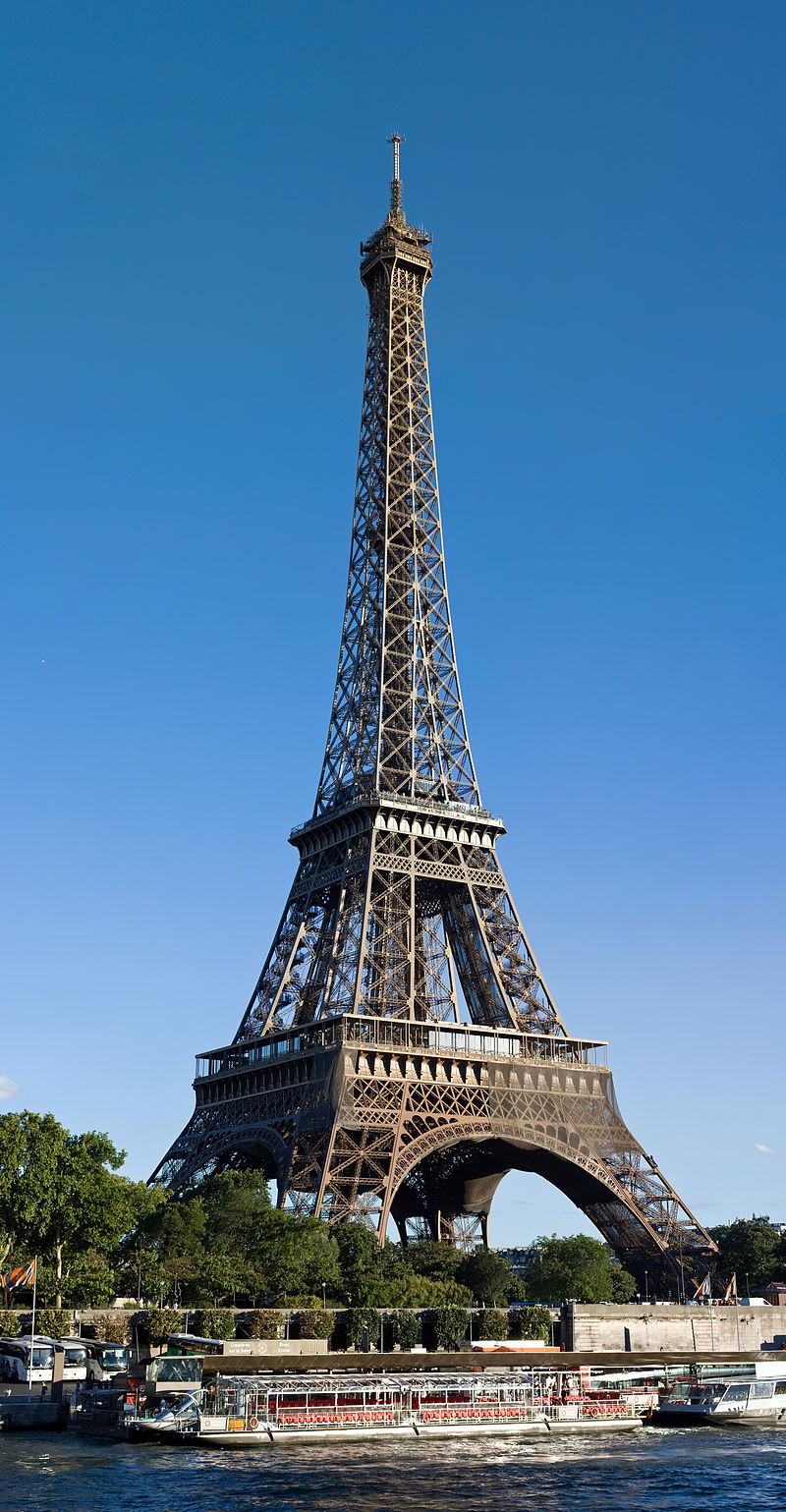 故事
1.來由
1889年，世界建築博覽會在法國巴黎舉行，同年亦是法國大革命百年紀念日，為了紀念這個特殊的日子，由法國人古斯塔夫‧艾菲爾設計建造此塔，並以設計者艾菲爾命名。如艾菲爾說：「我要為現代科學與法國工業的榮耀，建立一個像凱旋門那樣懾人心魄的建築！」 艾菲爾沒有說錯，當巴黎鐵塔竣工時，真的是ㄧ座壯觀的建築物。不過，當它起建時，引起了附近居民的抗議，即使建造完成後，仍有法國美學家認為這不符合當時的美學觀念。 不過，在當時，艾菲爾鐵塔的確是佇立在世界最高的建築物，曾有ㄧ位法國作家說：「只有站在巴黎鐵塔上，才能不看見它！」
2.創造者
古斯塔夫‧艾菲爾（Gustave Eiffel）(1832-1923)在世界金屬建築領域是著名的大型工程承辦人。他的公司在曾在世界各地建造過一百多個著名建築，如紐約的自由女神像，羅浮宮附屬建築的鋼鐵構架天窗(1879)，尼斯天文觀測台的穹頂(1886)，巴拿馬大運河閘門以及中國的三座橋樑。這位「鋼鐵魔術大師」最後幾件作品之一就是艾菲爾鐵塔。 他和著名工程師莫雷斯‧克什蘭(Maurice Koechlin)還有艾米勒‧努吉耶（Emile Nouguier）以及建築師史蒂芬‧叟伍斯特(Stephen Sauvestre)在艾菲爾鐵塔建築工程中精誠合作，最終成就了這個偉大建築。此工程於1887年7月1日正式開工，用了五個月時間來打地基，最後三百個工人用了二十一個月完成了所有金屬部件的組裝工作。
3.維護
艾菲爾鐵塔又被法國人稱為「貴婦人(La Grande Dame)」， 為了使這位「貴婦人」能青春永駐，日常的保養與維護工作是必不可少的。通常的維護工作是使艾菲爾鐵塔保持光澤並保證登臨鐵塔的訪客的安全。因此鐵塔的總體結構和塔上電梯經常要進行規律性的檢查。為了防止金屬的銹蝕，鐵塔全身塗滿了防銹漆。自它建成之日起，它已被整體重新油漆過17次，也換過很多種顏色。它曾被漆成過紅色、黃色，最後人們還是把它漆成了鐵褐色，也是它最初時的顏色。最近一次的全塔整體油漆是在2001年，一共用掉了60噸油漆和整整一年的時間。在夜間，艾菲爾鐵塔像一位身著綴滿閃閃發光寶石夜禮服的貴婦人。 在攝氏40度的天氣下，貴婦人會長高26公分，當然，這是因為熱脹冷縮的原理。 鐵塔完工時約7000公噸，時至今日貴婦人已超過一百歲，那支撐身體的四肢，力量也不及從前了，因此在1985年以鋼取代，整修後約重6000公噸，媒體稱為「貴婦減肥」。
4.功能
艾菲爾鐵塔設計之初被定為使用二十年後被摧毀。因此古斯塔夫‧艾菲爾必須為他找出另一個實用之處才能保護自己的作品不被毀掉。 最後這位貴婦人吸引了一些從事科學研究的科學家的目光，一個科學實驗室從此在艾菲爾鐵塔上安家落戶，實驗室主要從事氣象學、無線電學和空氣動力學的研究。可以說是科學救了艾菲爾鐵塔，所以在艾菲爾鐵塔的四個面上，也就是這位貴婦人的裙邊上，一共銘刻有七十二個偉大科學家的名字。
5.名聲
從它建成那天起，艾菲爾鐵塔就在世界上引起了巨大的轟動。它為眾多電影藝術家，攝影師，詩人和著名畫家如修拉(Seurat)和德勞內(Delaunay)從不同側面帶來了不同的創作靈感，也成為自二十世紀初直至今巴黎的標誌性建築，更是法國吸引遊客最多的歷史建築。 僅是它向公眾開放的第一年，它就迎接了超過200萬的參觀者，時至今日，已有超過二億人來此參觀過。但同時它也是它具大成功的受益者，它至今已被拍照、臨摹及微縮複製了上百億次，你甚至能在世界的其他城市看到它：里昂（法國）、深圳（中國）、東京（日本）、柏林（德國）……。
相關網址:
https://zh.wikipedia.org/zhtw/%E8%89%BE%E8%8F%B2%E7%88%BE%E9%90%B5%E5%A1%94

http://www.faguolvyou.cn/contenu.php?page=article-141

http://ihome.cuhk.edu.hk/~b476727/modern/eiffel/eiffel.htm